ΕΙΣΑΓΩΓΗ ΣΤΗΝ ΠΡΟΦΟΡΙΚΗΣ ΙΣΤΟΡΙΑΣ
ΘΕΣΣΑΛΟΝΙΚΗ, 26-27 ΙΑΝΟΥΑΡΙΟΥ 2018
ΕΠΙ & ΓΕΙΤΟΝΙΑ Α.ΣΒΩΛΟΥ
ΤΙ ΕΙΝΑΙ Η ΠΡΟΦΟΡΙΚΗ ΙΣΤΟΡΙΑ;
ΠΑΡΑΣΚΕΥΗ 26 ΙΑΝΟΥΑΡΙΟΥ 2018


ΡΙΚΗ ΒΑΝ ΜΠΟΥΣΧΟΤΕΝ
Η προφορική ιστορία:
«δομείται γύρω από τους ανθρώπους.
ζωντανεύει την ίδια την ιστορία και διευρύνει τον ορίζοντά της.
φέρνει την ιστορία μέσα στην κοινότητα και τη βγάζει έξω από αυτήν.
προσφέρει μια αμφισβήτηση των κοινών τόπων της ιστορίας.
είναι ένα μέσο ριζικής μεταμόρφωσης της κοινωνικής σημασίας της ιστορίας.»
Paul Thompson, Φωνές από το παρελθόν - Προφορική Ιστορία, 2002, 53.
ΕΠΙΤΕΥΓΜΑΤΑ
Παγκόσμια έκρηξη προφορικής ιστορίας
Εκδημοκρατισμός της ιστορίας
Προώθηση της συνεργατικότητας
Αλλαγή ιστορικών αναπαραστάσεων
Διείσδυση προφορικής μνήμης στη δημόσια ιστορία (μουσεία, θέατρο, τηλεόραση)
«ΞΕΛΟΓΙΑΣΤΡΑ»
Γιατί γοητεύει και ενθουσιάζει η Π.Ι.;

Δημιουργεί νέες πηγές και νέες οπτικές του παρελθόντος
Δίνει φωνή στους «αφανείς» της ιστορίας
Ενδυναμώνει ομάδες «ξεχασμένες» από την ιστορία
Αποκαθιστά την πολλαπλότητα των ανθρώπινων εμπειριών
Μεταβιβάζει τη ζωντανή μνήμη στις επόμενες γενιές
Γόνιμη και ουσιαστική ανθρώπινη επικοινωνία
Απαρχές στις κοινωνικές επιστήμες
Thomas και Znaniecki, The Polish peasant in Europe and America (Ο Πολωνός αγρότης στην Ευρώπη και την Αμερική, 1918).
Oscar Lewis, The Children of Sanchez 1959
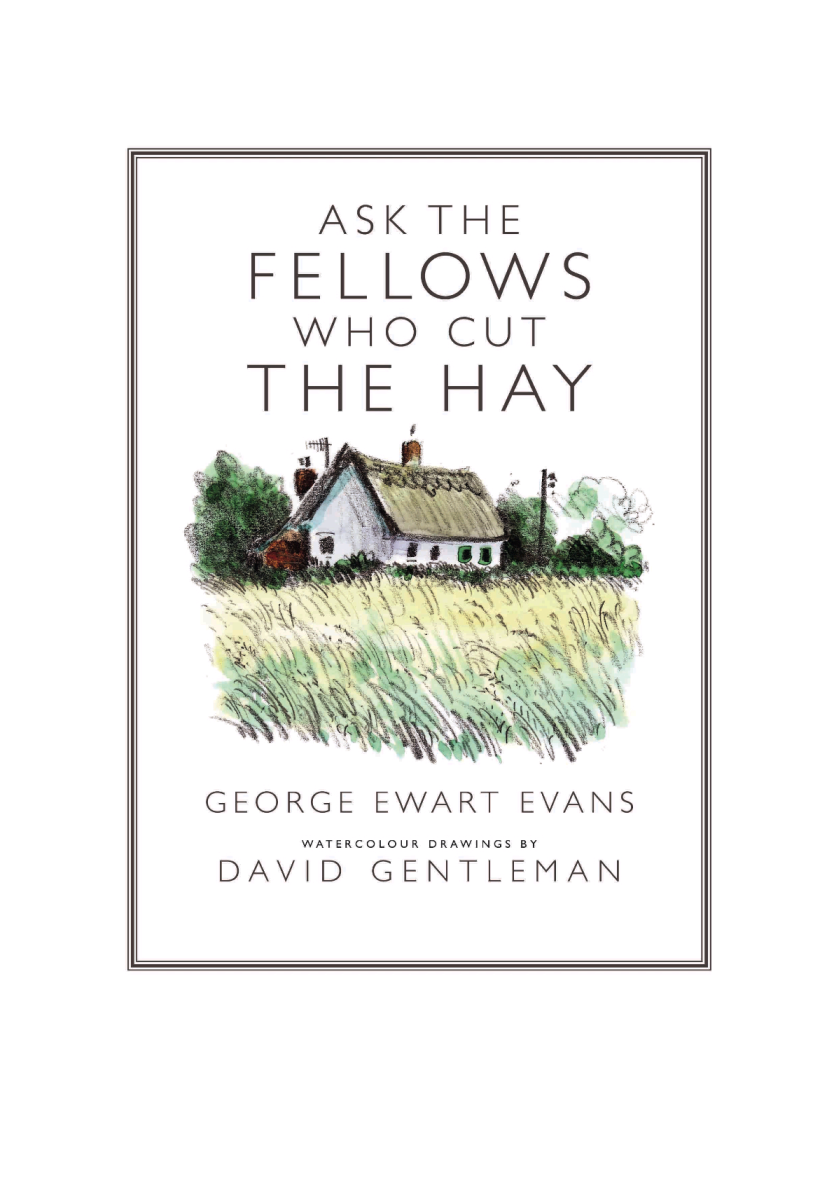 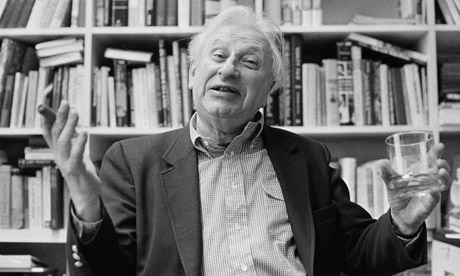 1968: ένα ριζοσπαστικό κίνημα
Sandro Portelli (1979):

«Ένα φάντασμα πλανάται πάνω στις ακαδημαϊκές αίθουσες: το φάντασμα της προφορικής ιστορίας»

S. Portelli, What Makes Oral History Different, in A.Thomson & R.Perks, Oral History Reader, 1998, 63-74
Κριτικές
Παραδοσιακή ιστορία:
Προφορική μνήμη αναξιόπιστη πηγή
Έλλειψη αντιπροσωπευτικότητας

Εντός προφορικής ιστορίας
Εύκολος λαϊκισμός
Αναπαραγωγή στερεοτύπων
Απαντήσεις
Paul Thompson (Φωνές από το Παρελθόν, 2002)
Μεροληψία και των γραπτών πηγών
Η αξιοπιστία γραπτών και προφορικών πηγών ελέγχεται με την ίδια μέθοδο
Ψευδής εικόνα «αντικειμενικότητας» των γραπτών πηγών: δεν υπάρχουν «αθώα» αρχεία
Πασερίνι, Πορτέλι:
Η υποκειμενικότητα των προφορικών μαρτυριών είναι η δύναμή τους
Διασυνδέσεις ατομικής και κοινωνικής μνήμης
Η ΠΡΟΦΟΡΙΚΗ ΙΣΤΟΡΙΑ ΣΤΗΝ ΕΛΛΑΔΑ: ΠΡΩΤΟΠΟΡΟΙ
Πρωτοπόροι
Άλκη Κυριακίδου-Νέστορος
Μέλπω Μερλιέ (ΚΜΣ 1930)
ΑΠΘ - 1980
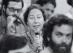 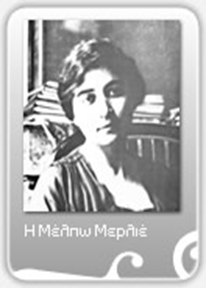 1999 - 2017
Ομάδα του ΕΚΚΕ, συνέδριο 1999
Συνέδρια για τα 40 χρόνια από το τέλος του εμφυλίου
2010 Ομάδα Χανίων
2012 Συνέδριο Βόλου
2013 Ίδρυση ΕΠΙ  www.epi.uth.gr
2017 20 τοπικές ομάδες προφορικής ιστορίας
http://oralhistorygroups.gr/oralhistorygroups/
ΠΡΟΦΟΡΙΚΗ ΙΣΤΟΡΙΑ
ΔΙΕΘΝΕΙΣ ΕΞΕΛΙΞΕΙΣ ΚΑΙ ΠΡΟΚΛΗΣΕΙΣ

4 ΣΤΑΘΜΟΙ


Βλ. Critical Developments: Introduction. In A.Thomson & R.Perks, The Oral History Reader, 2nd ed. 2006, 1-13
«Ιστορία από τα κάτω» (1970-1980)
Κάλυψη κενών της γραπτής ιστορίας
Νέα ορατότητα «ξεχασμένων» ιστορικών υποκειμένων
Εργάτες, γυναίκες, αγρότες, ψαράδες, εμπειρίες πολιτών και φαντάρων στους 2 Παγκόσμιους Πολέμους
Paul Thompson, The Voice of the Past (1978)
Πανεπιστήμιο Έσσεξ, Oral History Society
Paul Thompson (1978)
2. Υποκειμενικότητα (1980-1990)
Όχι μόνο καταγραφή, αλλά και ερμηνεία
Η μνήμη ως αντικείμενο μελέτης
Όχι μόνο τι λέγεται, αλλά πως και γιατί λέγεται, 
Όχι μόνο τι λέγεται, αλλά και τι ΔΕΝ λέγεται  (σιωπές, αποσιωπήσεις)
Όχι μόνο τι έγινε, αλλά τι νόμιζαν ότι έγινε και πως το ερμηνεύουν σήμερα
Luisa Passerini
«Work ideology and consensus under Italian fascism» (1979)
Σιωπές για το φασισμό – τραυματική μνήμη – απώθηση
Προφορική μνήμη δυναμική παραγωγή νοημάτων
στο πλαίσιο μετέπειτα εμπειριών και
της πολιτικής συγκυρίας του παρόντος της αφήγησης
Sandro Portelli
«The Peculiarities of Oral History» (1979)






Γιατί είναι διαφορετική η προφορική ιστορία:
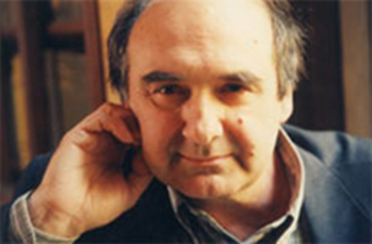 Ιδιαιτερότητες της προφορικής πηγής
Προφορικότητα (τόνος, ρυθμός φωνής, προφορά)
Αφηγηματικότητα (δομή και ρυθμός της αφήγησης, είδη αφήγησης, διάλεκτοι, ύφος – παροιμίες, διάλογοι)
Υποκειμενικότητα (όχι γεγονότα, αλλά νοήματα)
Διαφορετική αξιοπιστία (φαντασία, επιθυμίες, συμβολισμοί)
Σχέση ερευνητή/αφηγητή: διϋποκειμενικότητα

Η «αναξιοπιστία» της μνήμης είναι η δύναμή της
Διεπιστημονικότητα στην ανάλυση
Συμβολή από τα εργαλεία της
Ψυχολογίας
Λογοτεχνίας
Ποιοτική κοινωνιολογία
Γλωσσολογία
Πολιτισμικές Σπουδές
Λαογραφίας
Επιφυλάξεις
Από μη ακαδημαϊκές κοινότητες
Υπερβολικά εκζητημένη ανάλυση

Από πληροφορητές
Αντίσταση στην αποδόμηση της αφήγησής τους

Kathleen Borland, “That’s not what I said”: interpretive conflicts in oral narrative research. R.Perks & A.Thomson, The Oral History Reader, 1998, p. 320-333
3. Νέες προσλήψεις για το ρόλο του ερευνητή (1990)
Πως επιδράει η ταυτότητα του ερευνητή;
 Η θεραπευτική λειτουργία της συνέντευξης
Τραυματική μνήμη, ομάδες αναπόλησης σε ΚΑΠΗ
Προβληματισμός για τις σχέσεις εξουσίας στη συνέντευξη:

Μ. Frisch (1990), A Shared Authority → συνδημιουργία νοημάτων, συνεργασία στην ερμηνεία
Πολιτικά και νομικά συμφραζόμενα1990-2010
ρόλος της Π.Ι. στην πολιτική αλλαγή;
Γκούλαγκ – Memorial
Επιτροπές Αλήθειας και Συμφιλίωσης
Πολιτική βία Λ. Αμερική - testimonios
Περιβαλλοντικά κινήματα
Occupy Movements
 κινήματα φτωχογειτονιών (Βραζιλία, Αργεντινή)
Μαζική βία, φυσικές καταστροφές
Διεθνοποίηση – ΙΟΗΑ 1996
4. Ψηφιακή επανάσταση(2000-)
Τα ψηφιακά μέσα μετασχηματίζουν τους τρόπους:
Εγγραφής
Επικοινωνίας με πληροφορητές
Συντήρησης
Αρχειοθέτησης
Ερμηνείας
Πρόσβασης του κοινού
Παρουσίασης
Συνέπειες - ερωτήματα
Επιστροφή στην προφορικότητα;
Νέα προβλήματα δεοντολογίας
Νέα προβλήματα αρχειοθέτησης (δίκτυο)
Νέες δυνατότητες χρηματοδότησης; (crowdsourcing)
Επιπτώσεις στο περιεχόμενο; Μας λένε λιγότερα;
Υπερπληθώρα συνεντεύξεων;

Storycorps. Org – 45.000 συνεντεύξεις
Spielberg – 50.000 συνεντεύξεις
Προφορική ιστορία και κοινότητα
Δεκαετία του 1980 – ΗΒ
History Workshop – Raphael Samuel
People’s Autobiography Hackney
Βραζιλία 1992 – Museu do Pessoa
2005-10: Δίκτυο Μνήμης, 100 ΟΠΙ, μουσεία στις φτωχογειτονιές
Botswana 2004 – Voices of the San (Panos)
Canada 2005-2012 Montreal Life Stories
Κοινοτική προφορική ιστορία:δυσκολίες και προβληματισμοί
Τα πλεονεκτήματα και μειονεκτήματα της χρηματοδότησης –το παράδειγμα HLF  - UK
Κριτική ιστορία ή αυτό-λιβάνισμα
Ενσωμάτωση εσωτερικών αντιθέσεων
Επιλογή πληροφορητών και αντιπροσωπευτικότητα
Η σύνθεση της ομάδας: η ποικιλία κλειδί της επιτυχίας